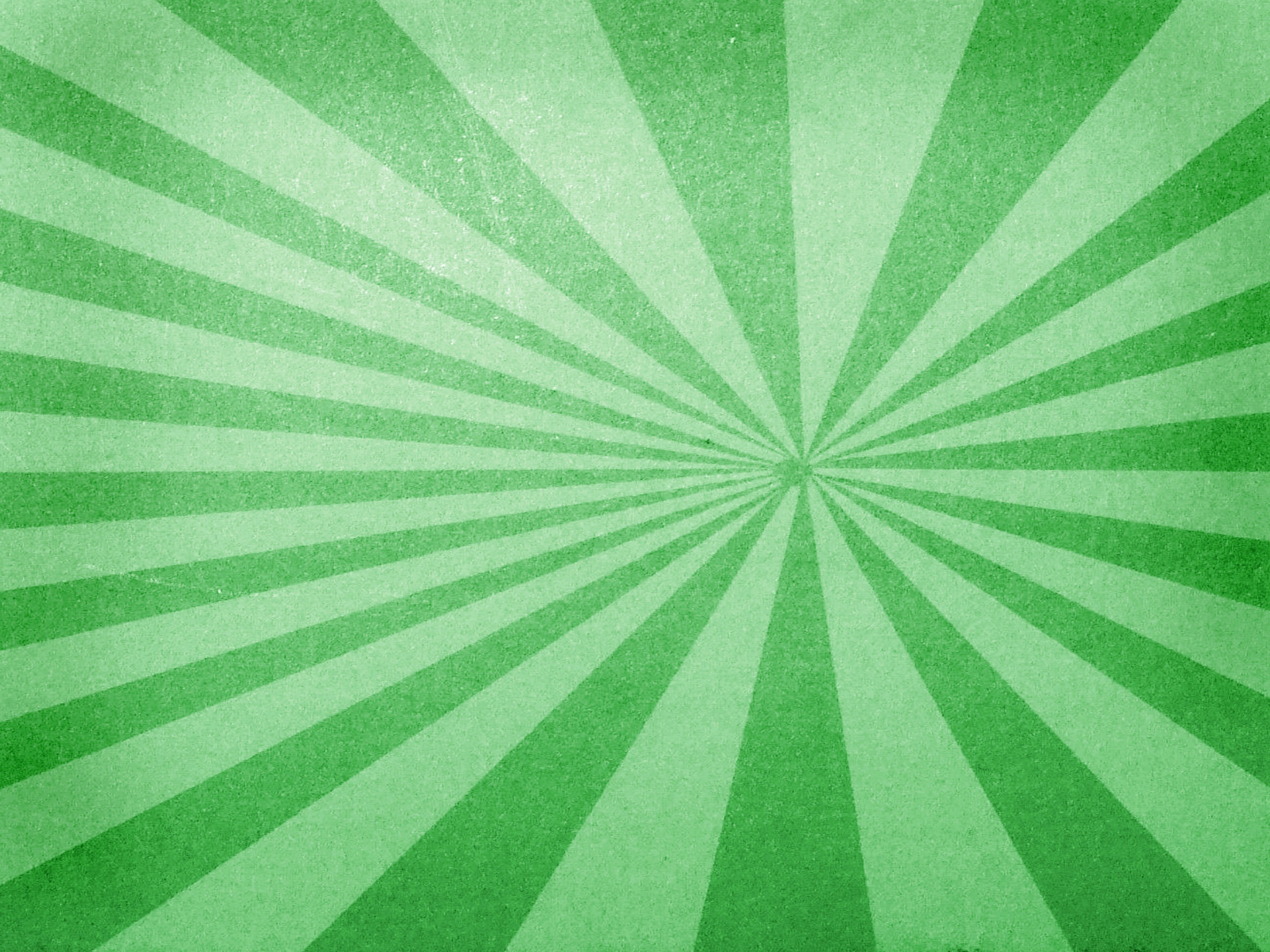 ESTUDO  METÓDICO
  O  EVANGELHO  SEGUNDO  O  ESPIRITISMO
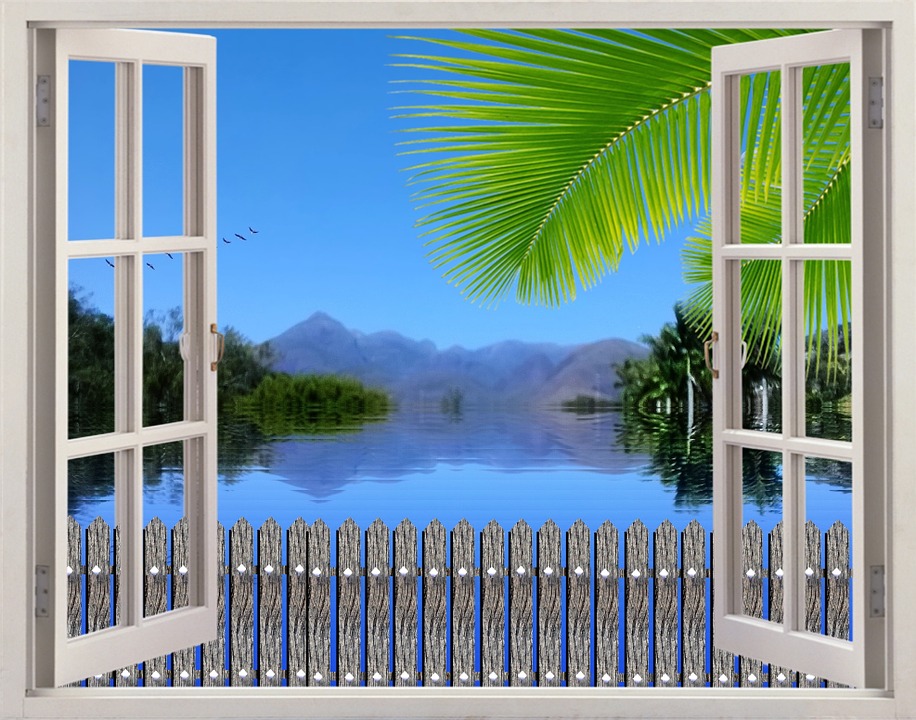 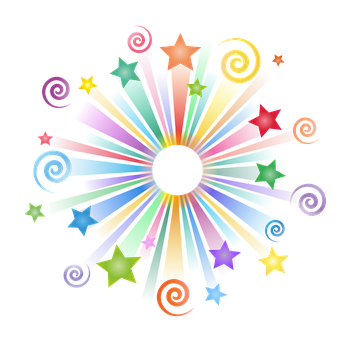 CAPÍTULO  17
1.  CARACTERES  DA 
 PERFEIÇÃO
O  HOMEM  DE  BEM
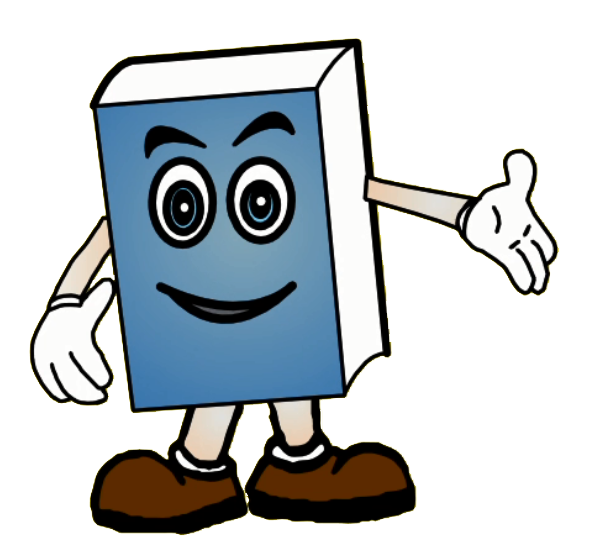 SEDE  PERFEITOS
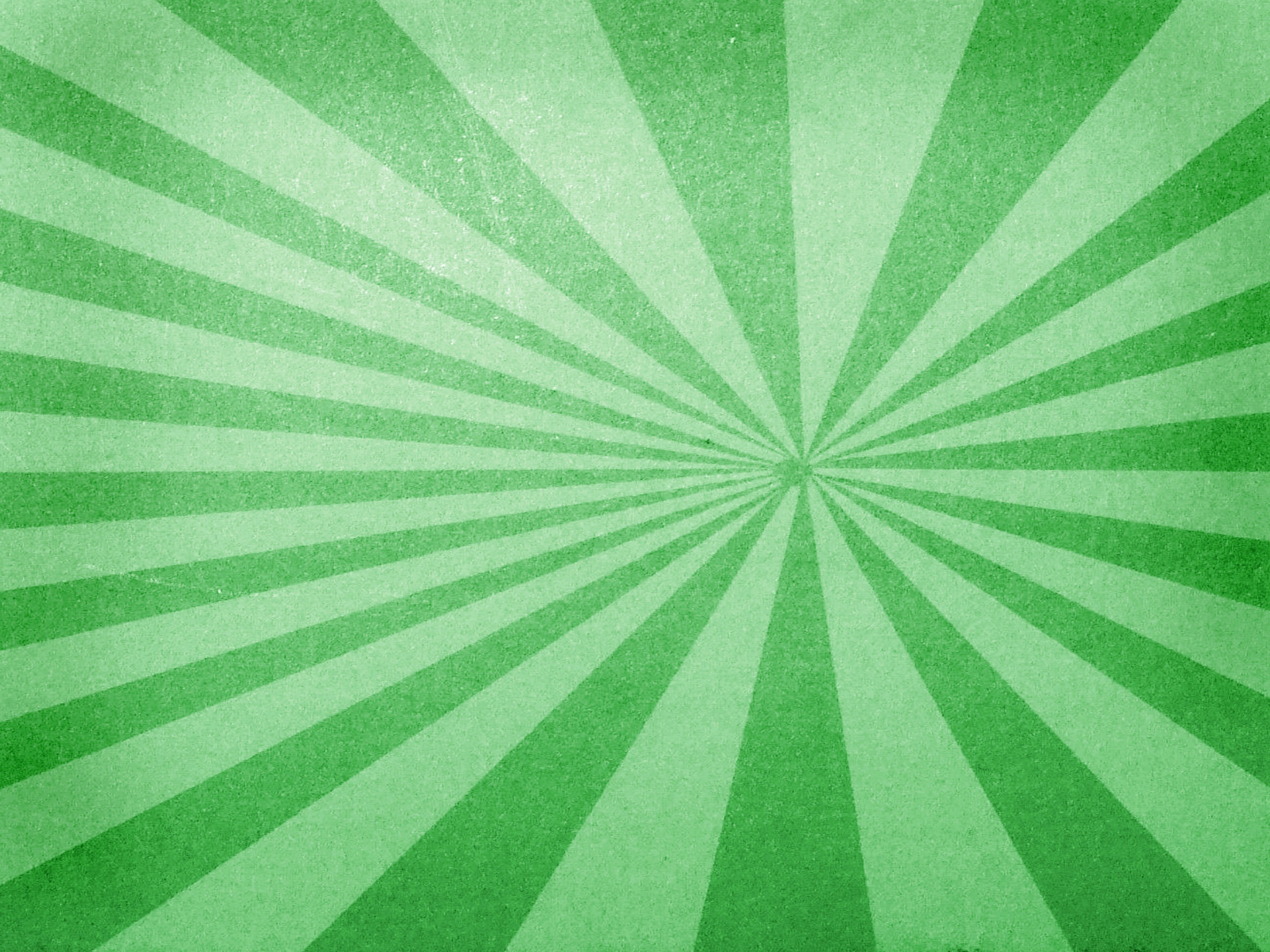 O  ENSINAMENTO
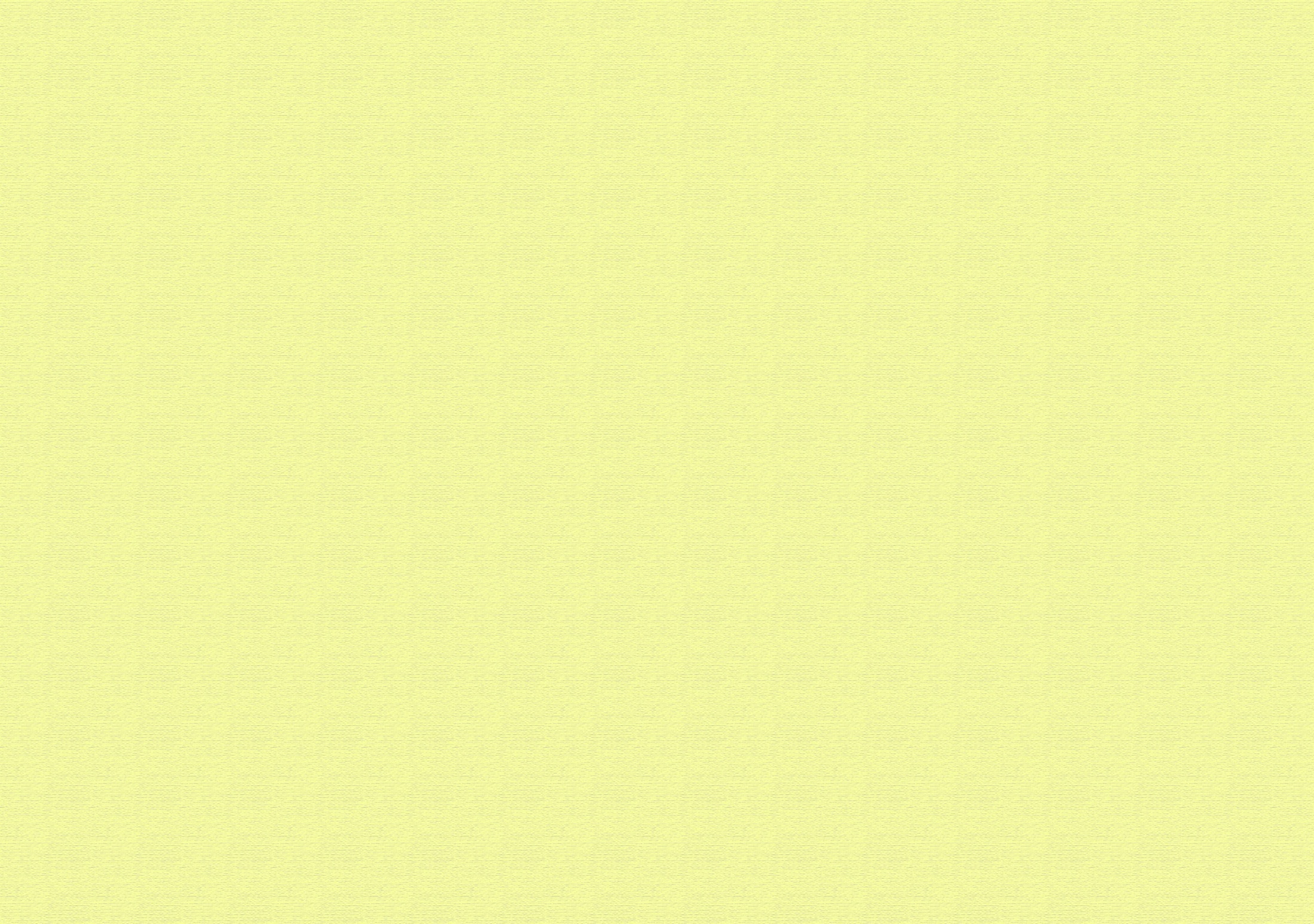 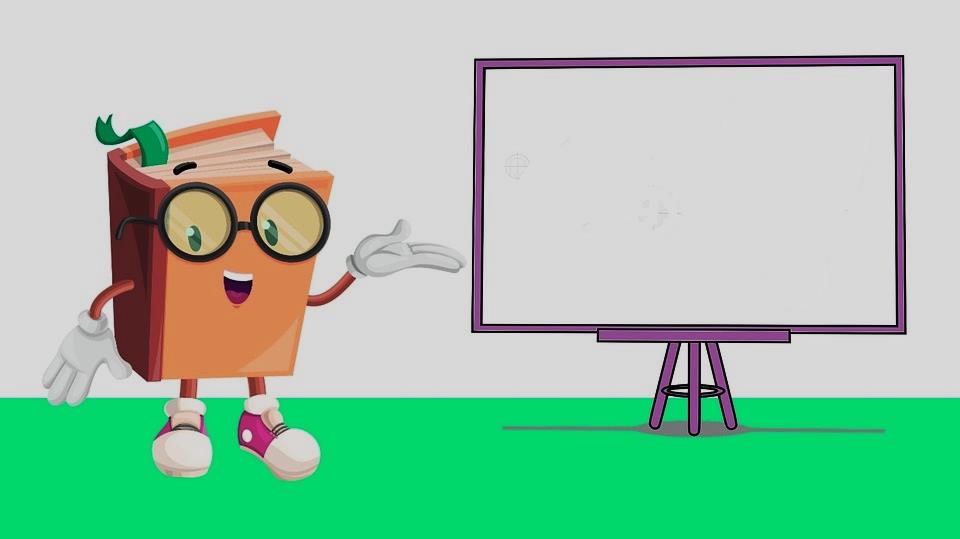 SE  SOMENTE  AMARDES  OS  QUE  VOS  AMAM,  QUE  RECOMPENSA  TEREIS  DISSO?
SEDE  PERFEITOS,  COMO  PERFEITO
 É  O  VOSSO  PAI  CELESTIAL.
ORAI  PELOS  QUE  VOS  PERSEGUEM
E  CALUNIAM.
AMAI  OS  VOSSOS  INIMIGOS;
FAZEI  O  BEM  AOS  QUE  VOS  ODEIAM;
Mateus,  5:44,  46  a  48
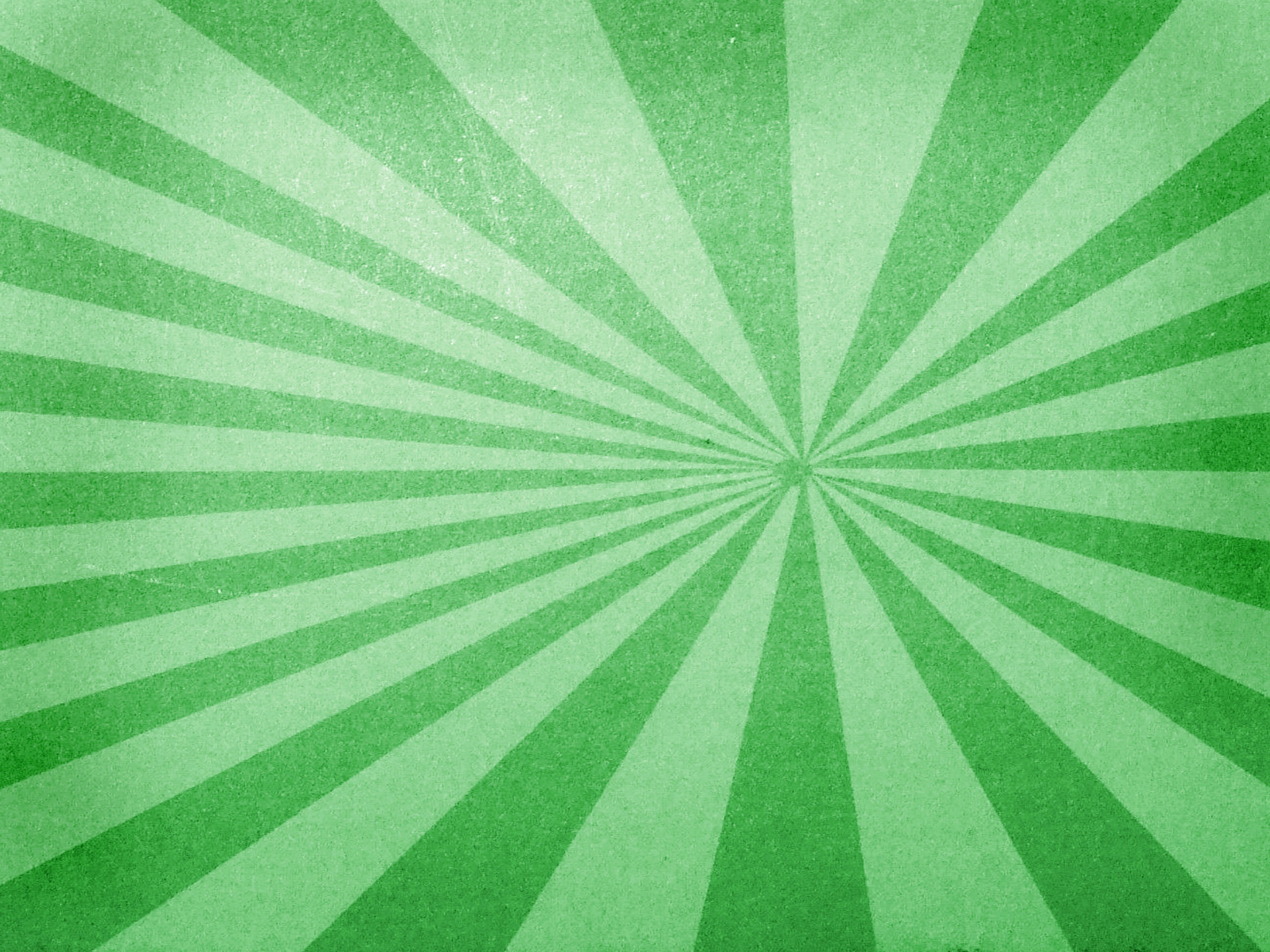 O  MÁXIMO  DA  PERFEIÇÃO
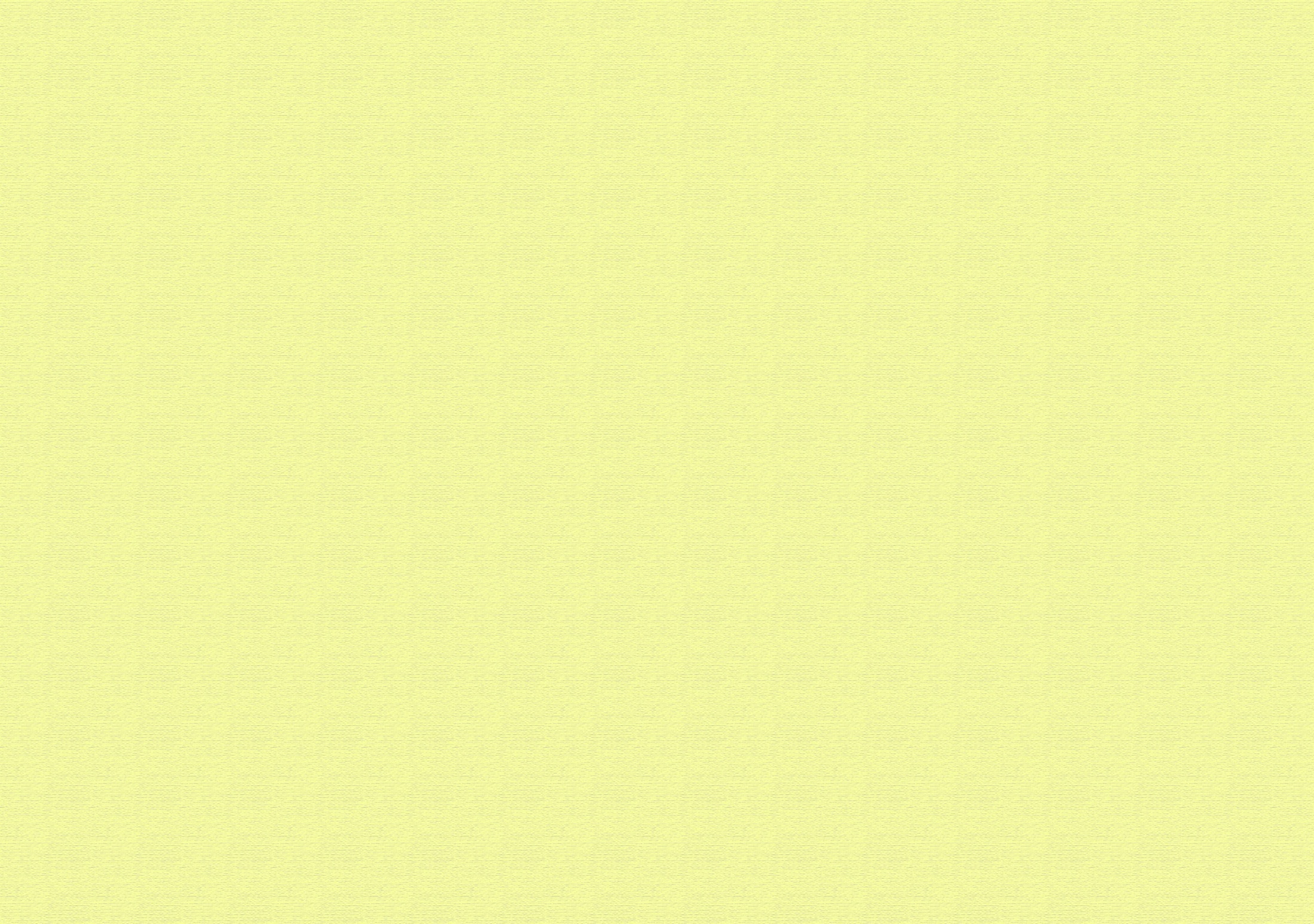 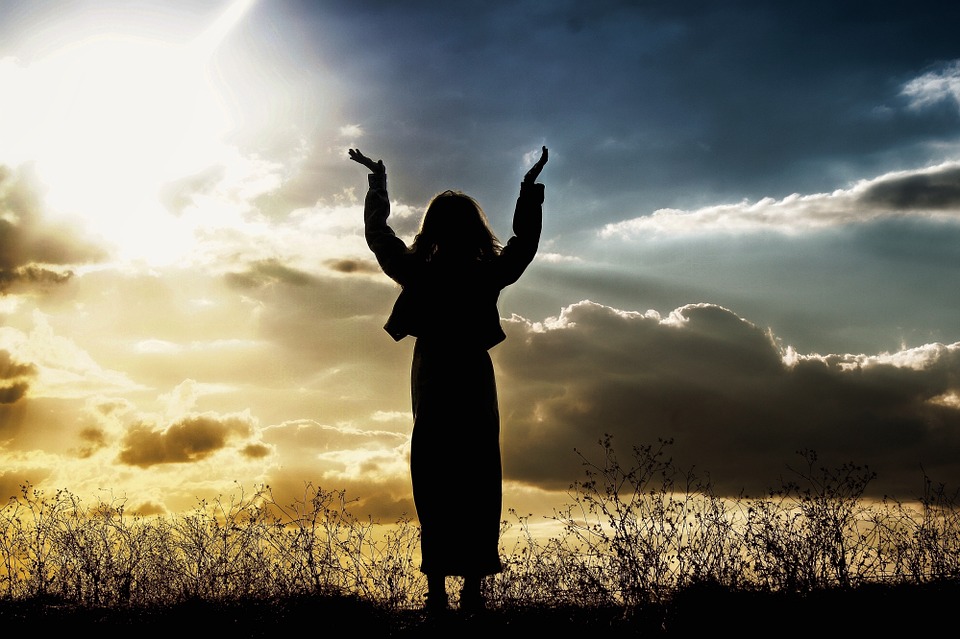 É  ORAR  PELOS  QUE  NOS  PERSEGUEM  E  CALUNIAM:
PERFEIÇÃO  RELATIVA.
PERFEIÇÃO  ABSOLUTA:
       É  IMPOSSÍVEL
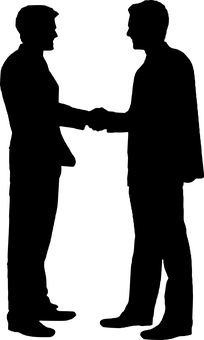 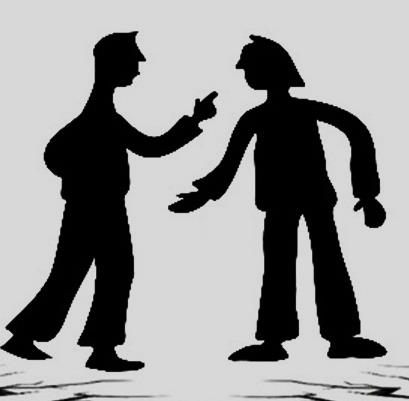 É  FAZER  O  BEM  AOS  QUE  NOS  ODEIAM.
É  AMAR  OS
INIMIGOS.
NÃO  É:
  
TORNAR-SE  TÃO  PERFEITO  QUANTO
O  CRIADOR;
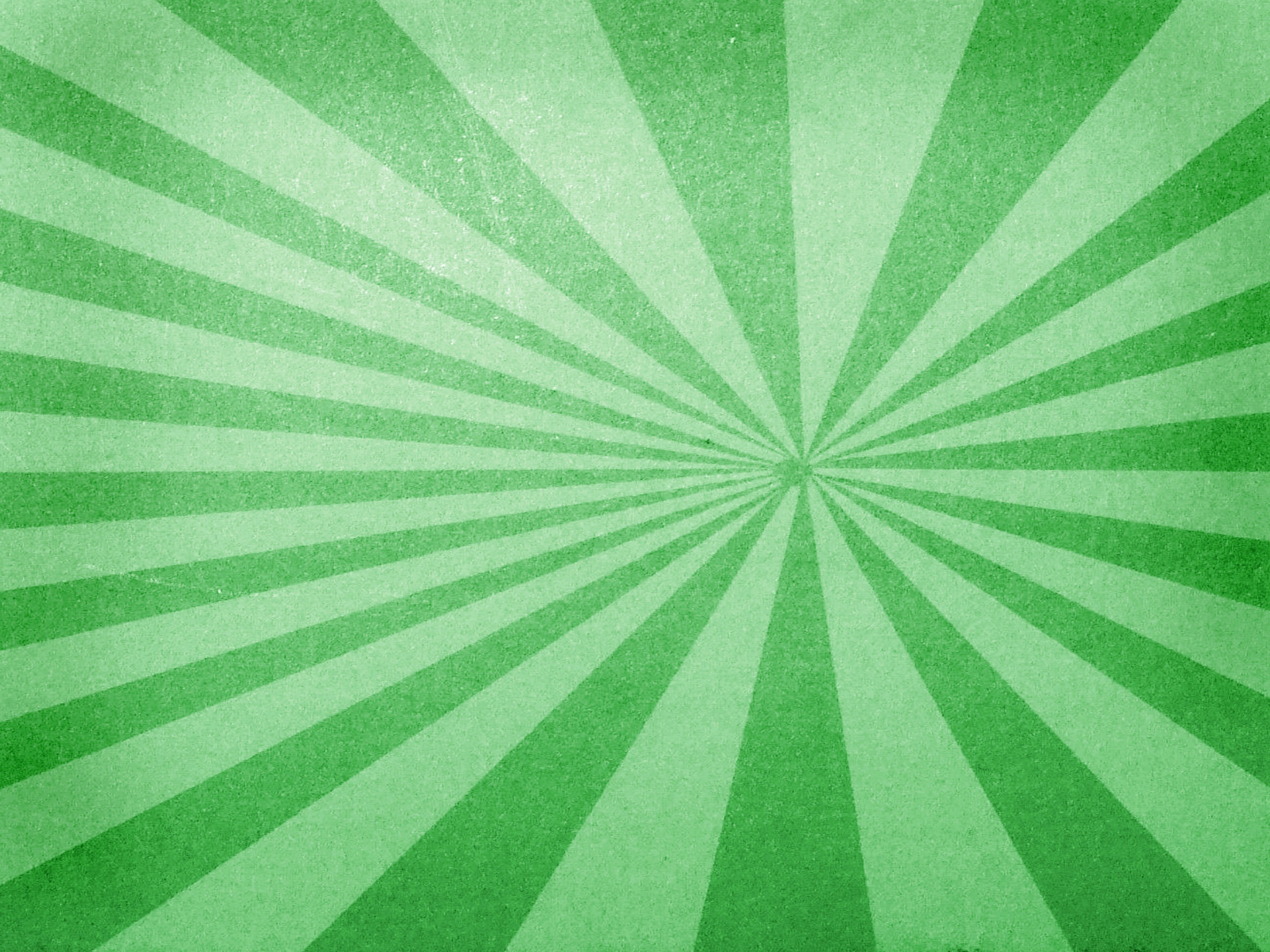 A  ESSÊNCIA  DA  PERFEIÇÃO
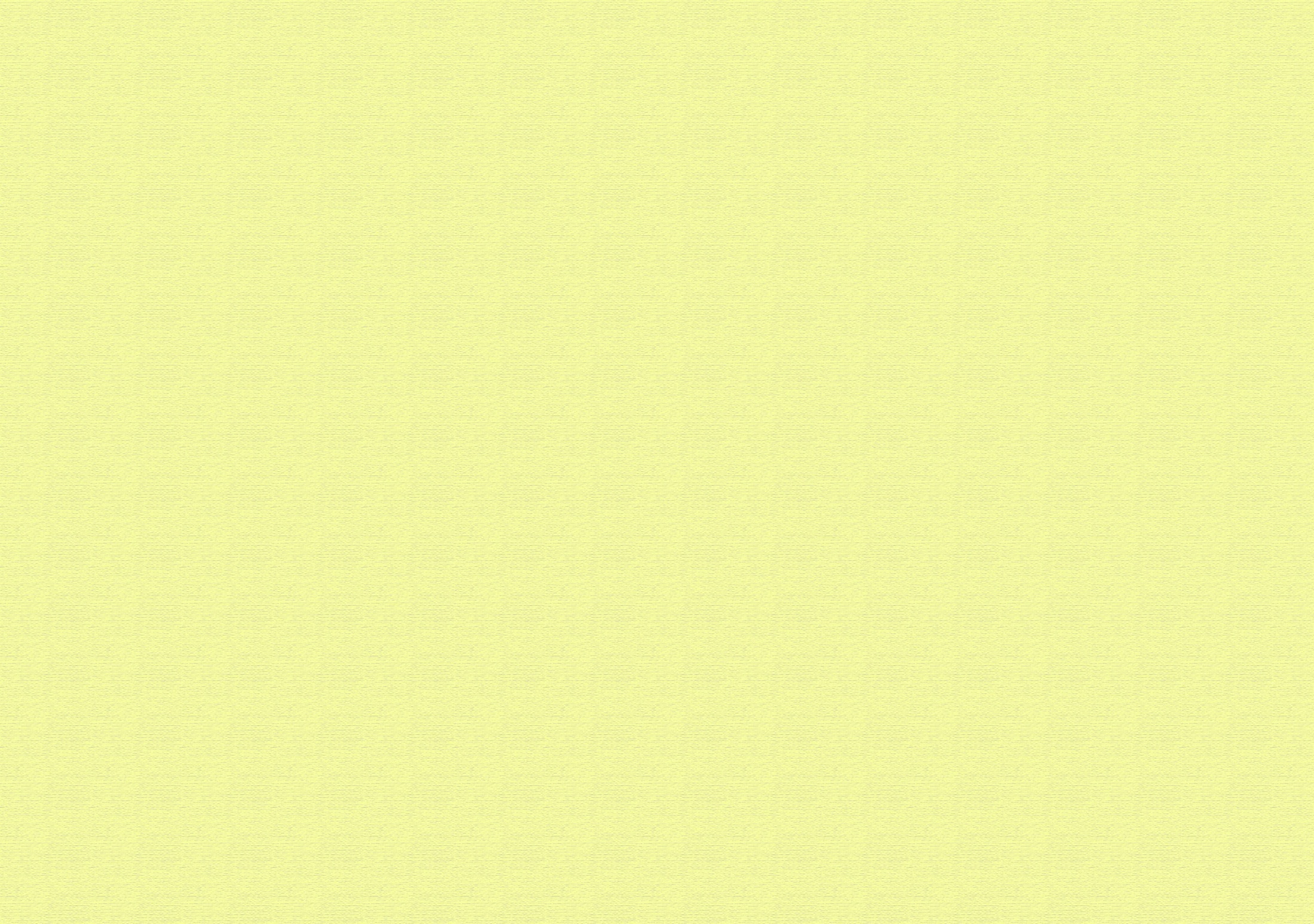 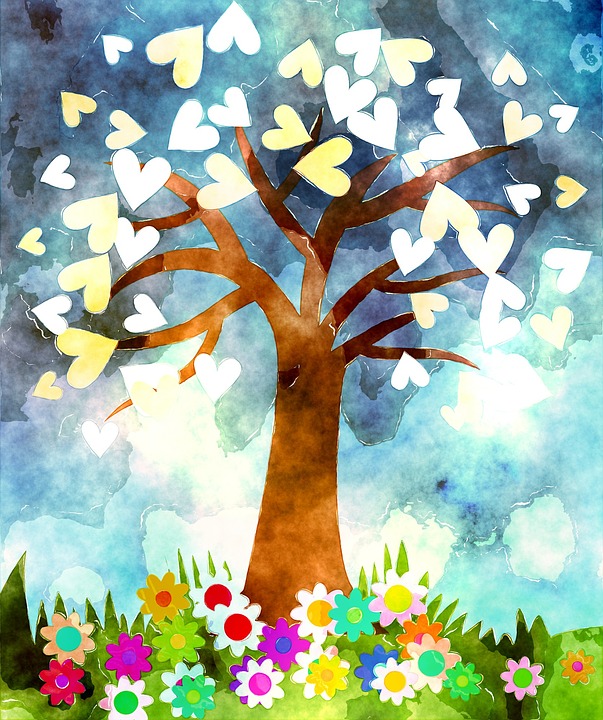 FÉ
HUMILDADE
AMOR
PACIÊNCIA
PERDÃO
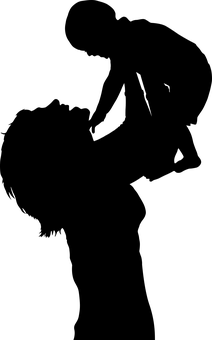 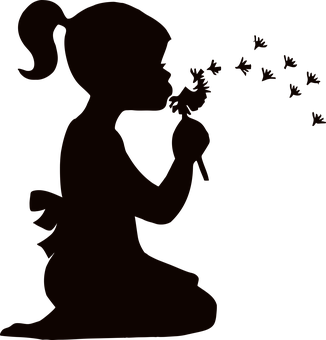 É  PRATICAR  A  CARIDADE,  PORQUE  
IMPLICA  A  PRÁTICA  DE  TODAS  AS  
OUTRAS  VIRTUDES.
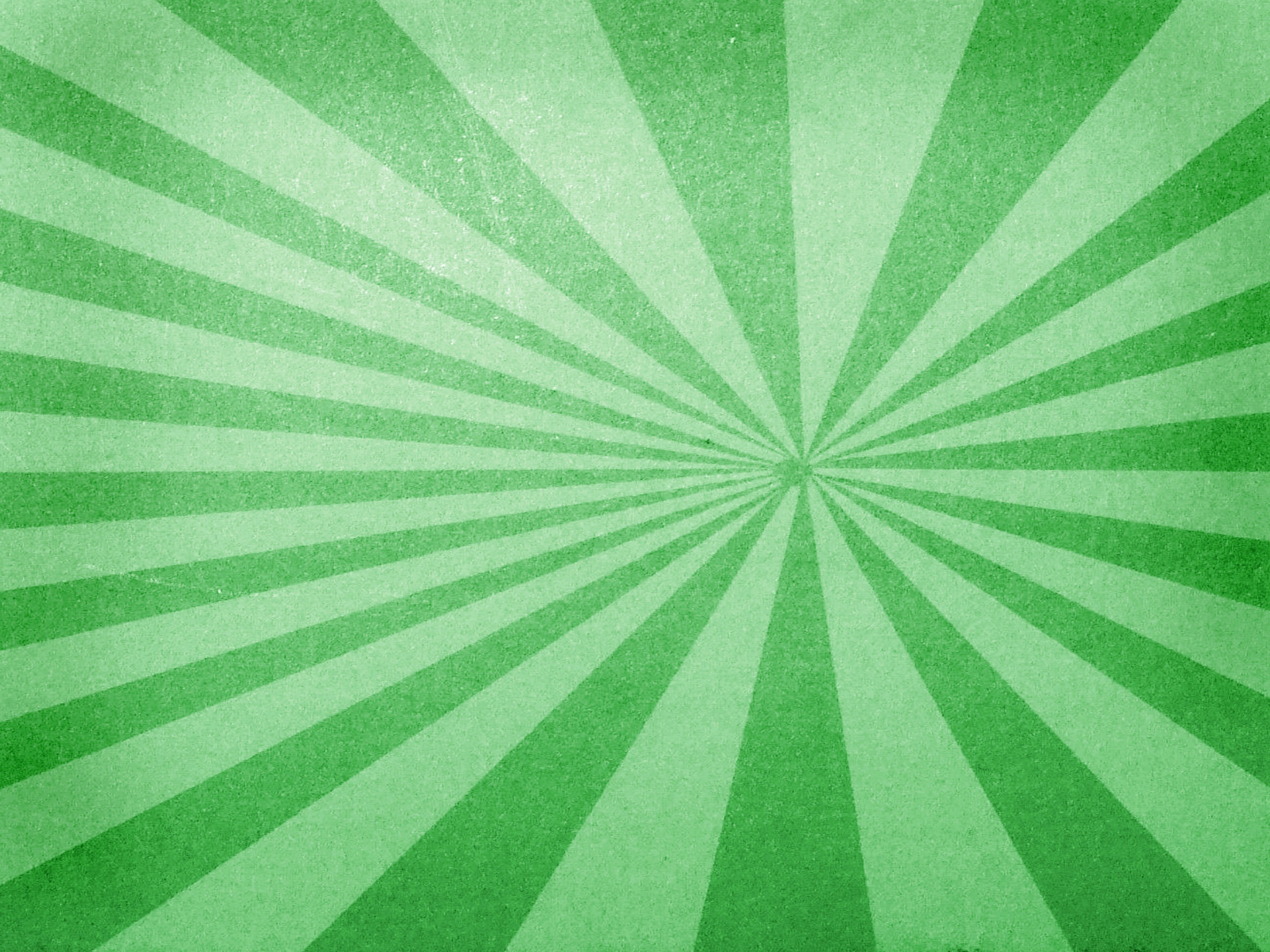 O  HOMEM  DE  BEM
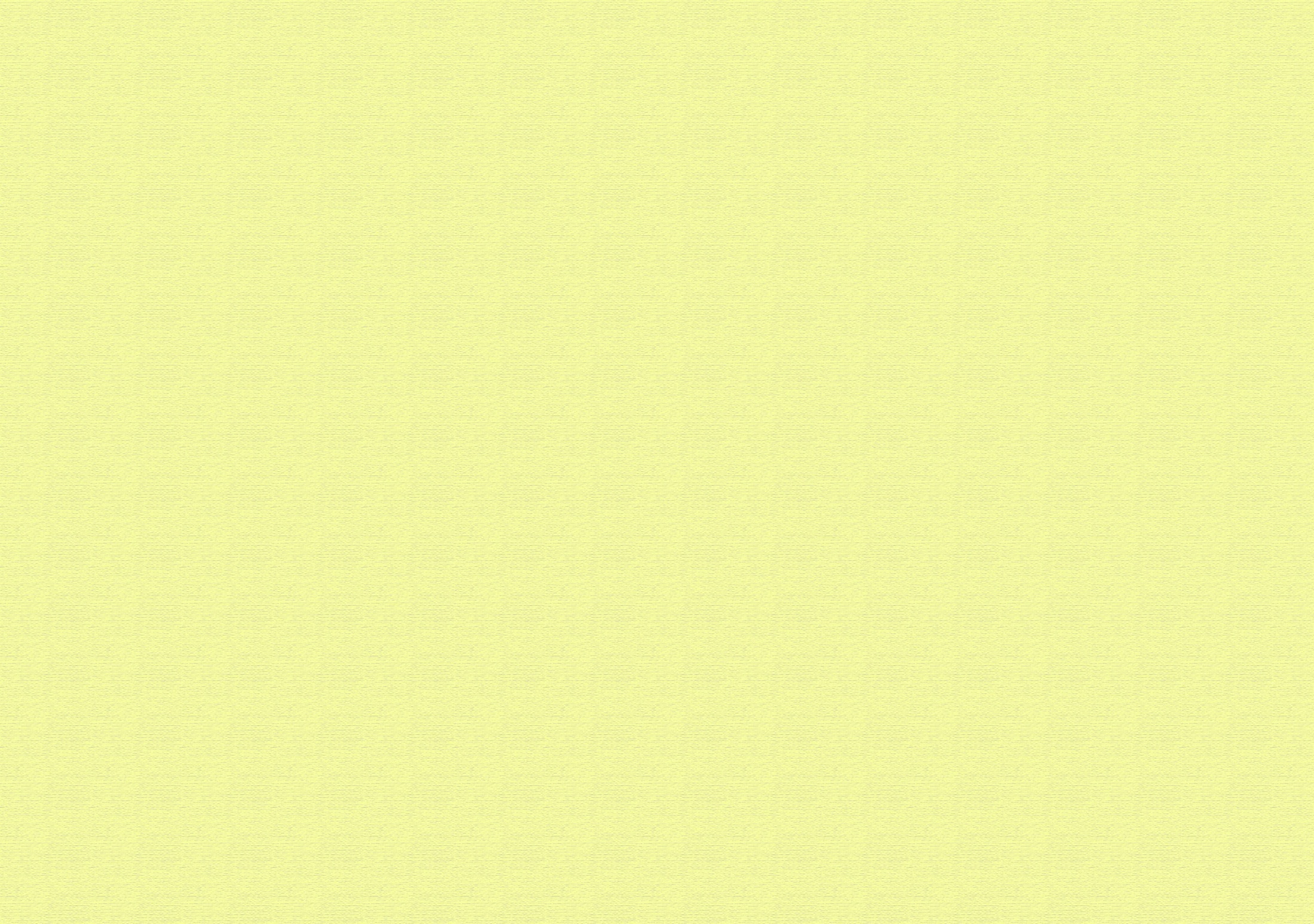 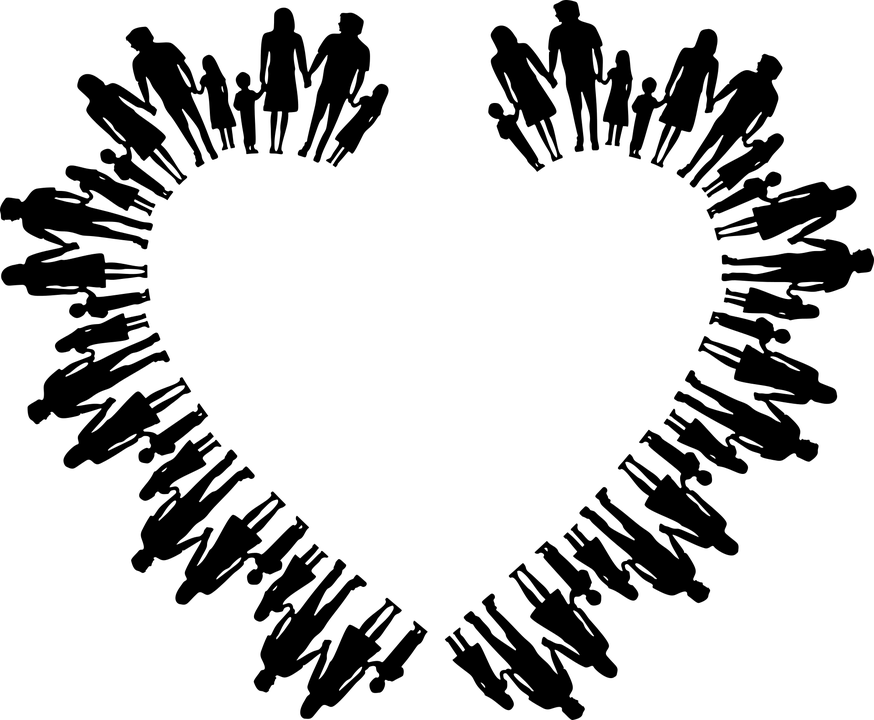 CUMPRE  NA  MAIOR  PUREZA:
RECONHECE  AS  DORES  E  DECEPÇÕES  COMO  PROVAS  OU  EXPIAÇÕES  E
AS  ACEITA  SEM  RECLAMAR.
ESPALHA  BENEFÍCIOS;  PRESTA  SERVIÇOS.
RESSALTA  O  QUE  FOR  PROVEITOSO
AOS  OUTROS.
NÃO  ESPERA  RECOMPENSA.
A  LEI  DE  CARIDADE
A  LEI  DE  AMOR
É  INDULGENTE.
PERDOA.
A  LEI  DE  JUSTIÇA
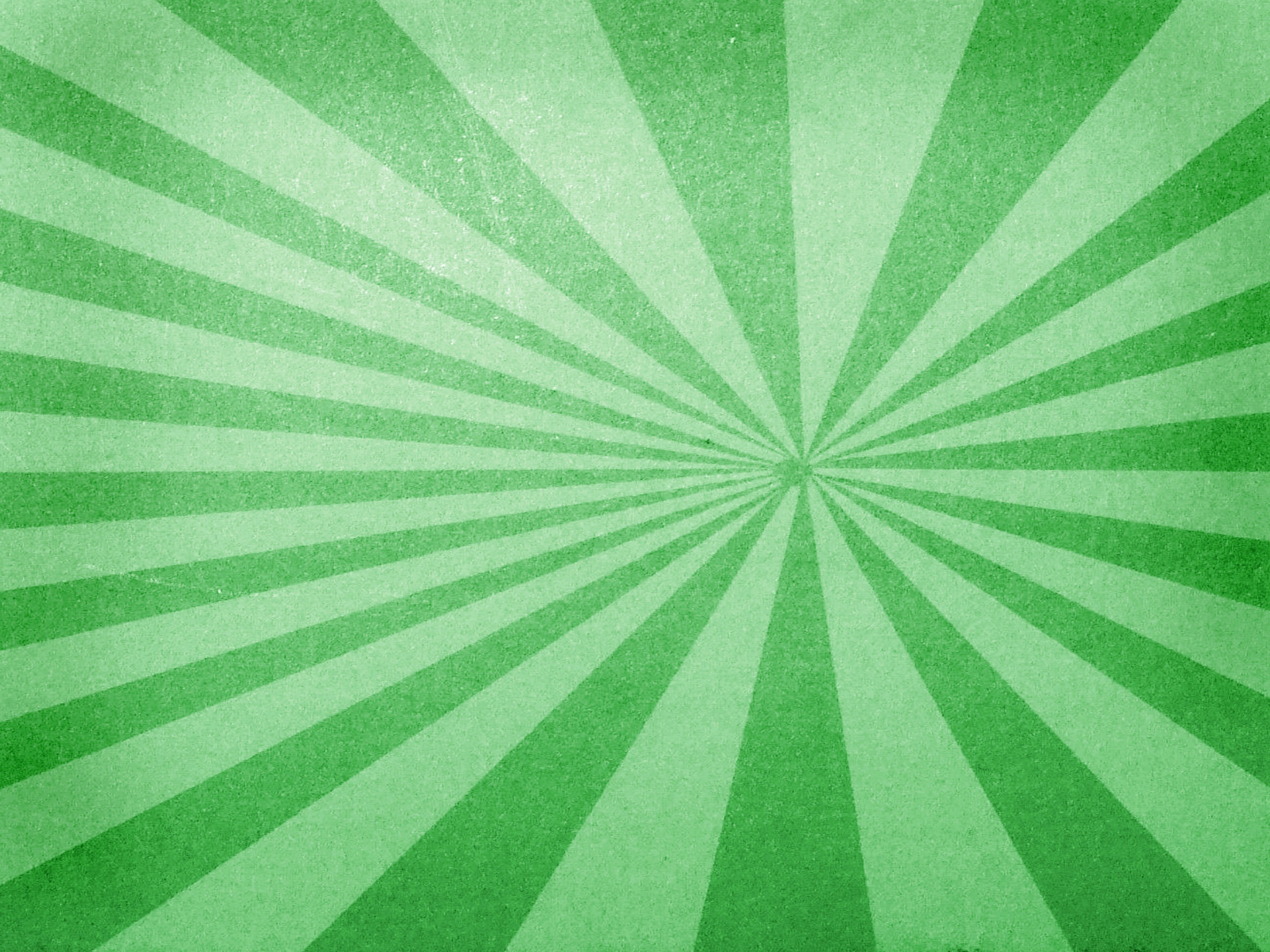 CONCLUSÃO
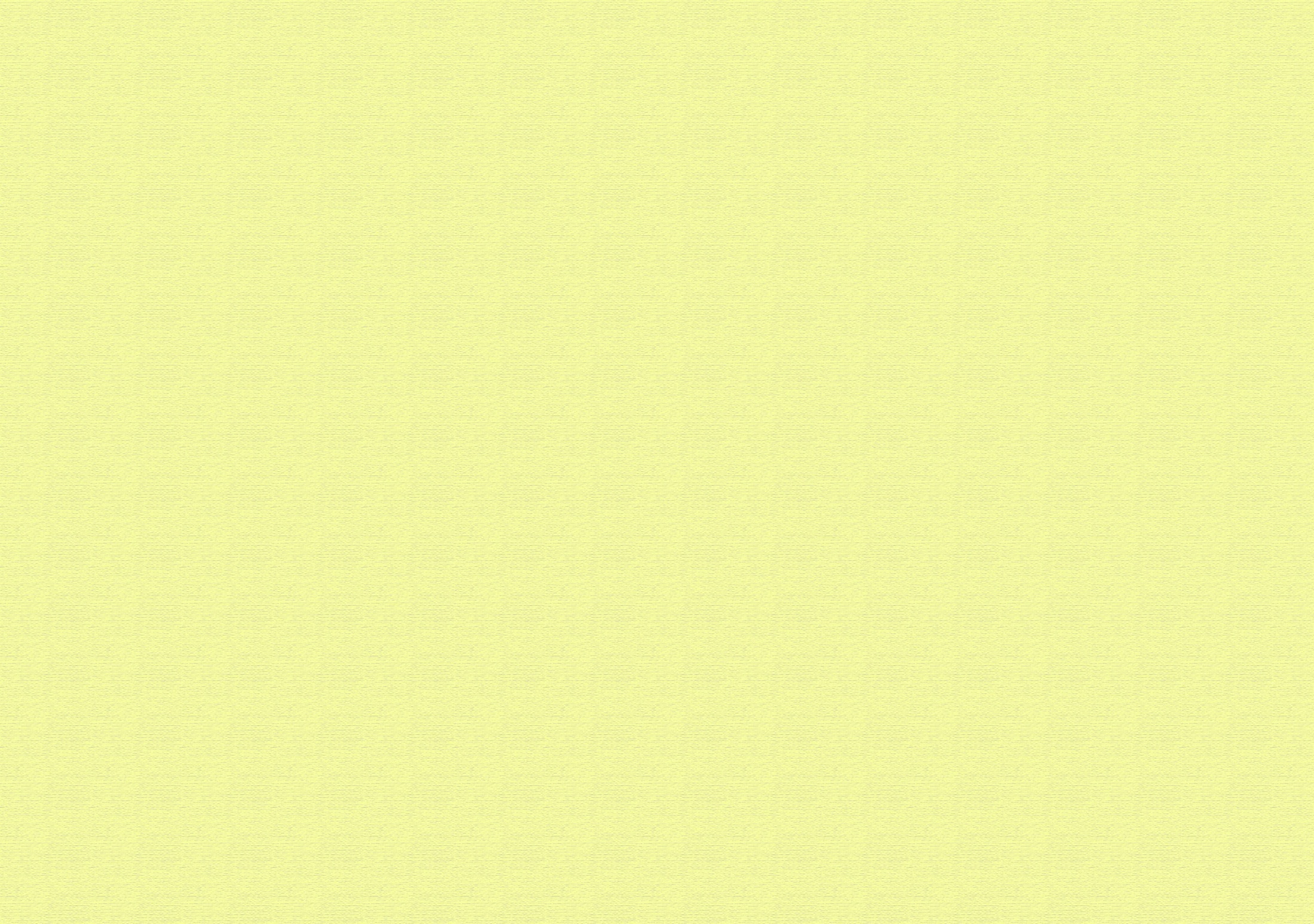 O  EVANGELHO  DE  JESUS
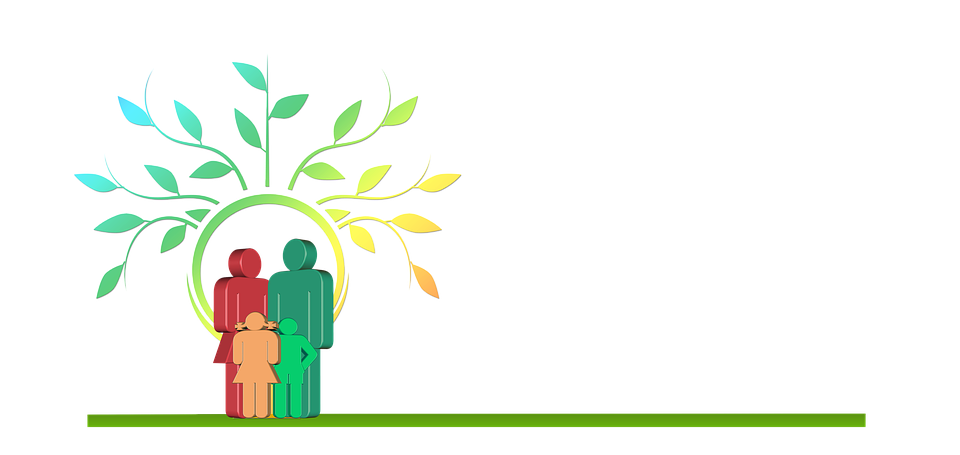 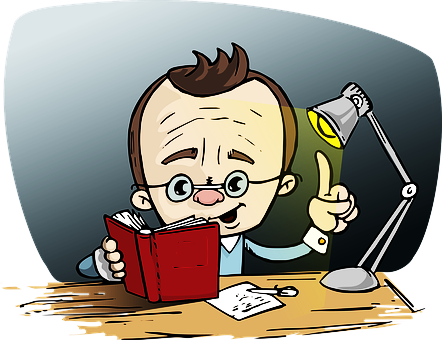 EVANGELHO
        DE
     JESUS
MAS  AQUELE  QUE  SE  ESFORCE  POR
  POSSUIR  AS  QUE  ACABAMOS  DE  
MENCIONAR,  NO  CAMINHO  SE  ACHA
QUE  A  TODAS  DEMAIS  CONDUZ.
NÃO  FICAM  AQUI  ENUMERADAS  TODAS
  AS  QUALIDADES  QUE  DISTINGUEM  
O  HOMEM  DE  BEM;
É  O  NOSSO  CÓDIGO  DE  CONDUTA  UNIVERSAL,  BASEADO  NAS  LEIS  DE  DEUS.
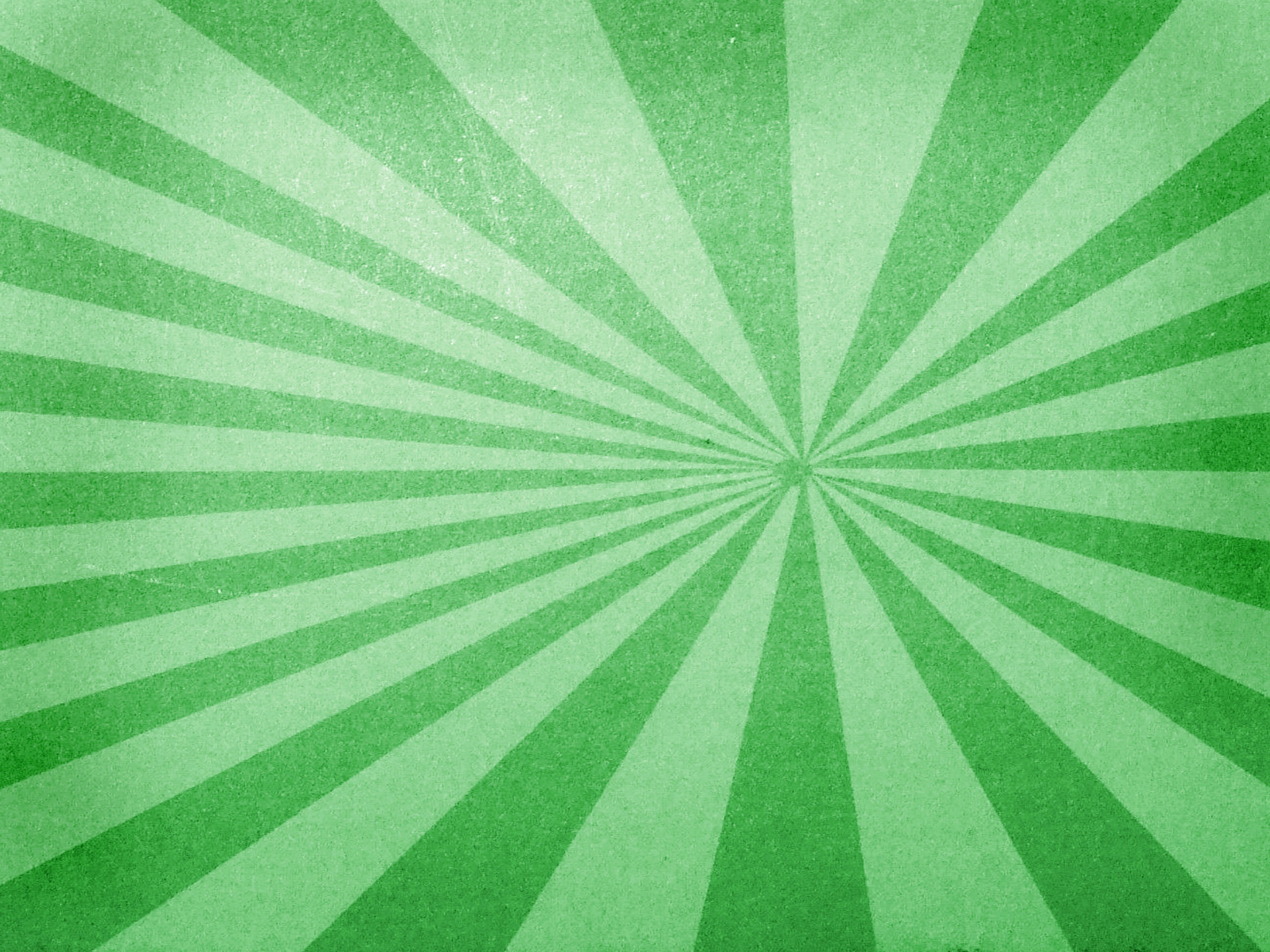 PARA  A  GENTE  PENSAR...
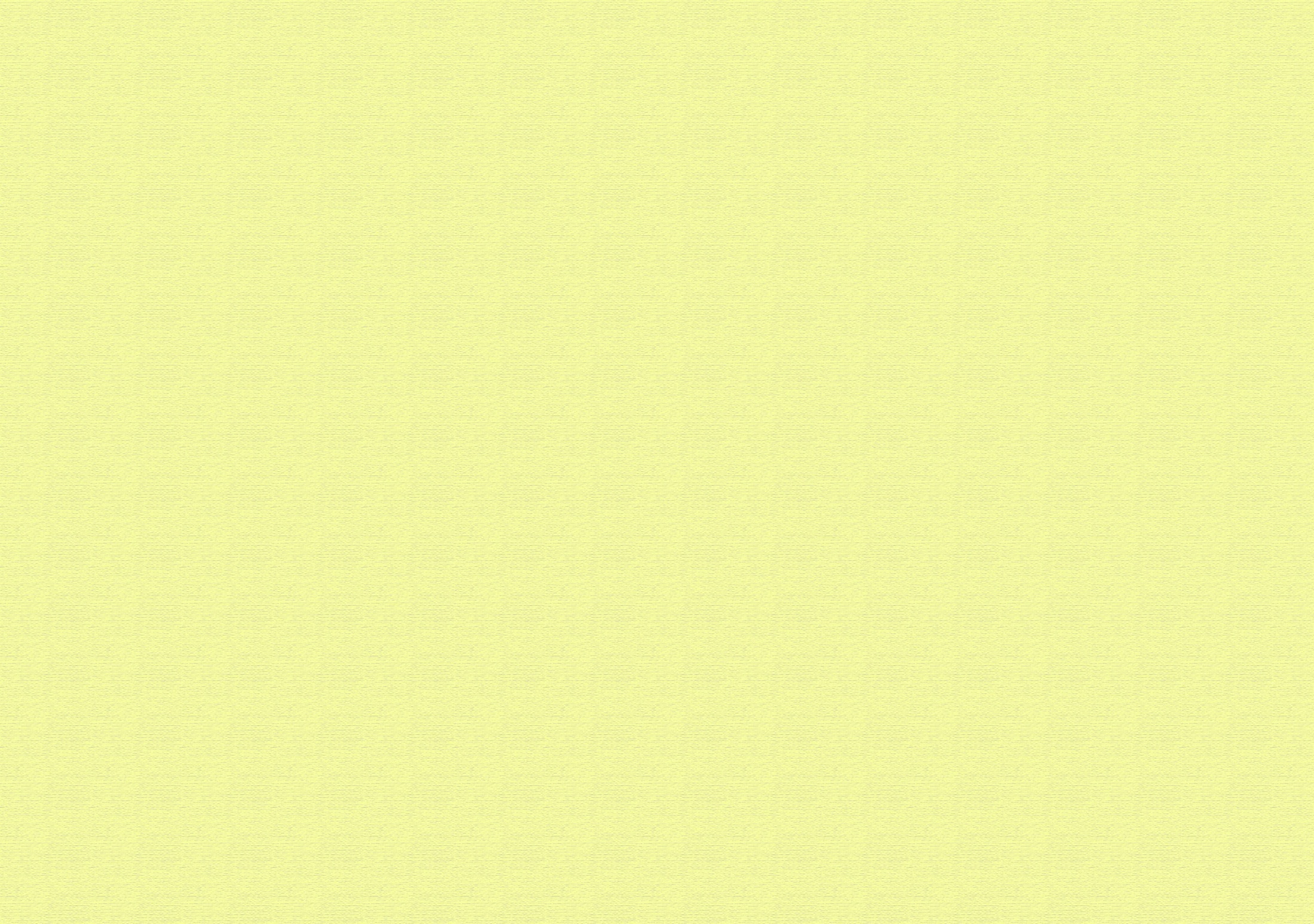 MARQUE  AS  GRAVURAS  QUE  REPRESENTAM  O  HOMEM  DE  BEM:
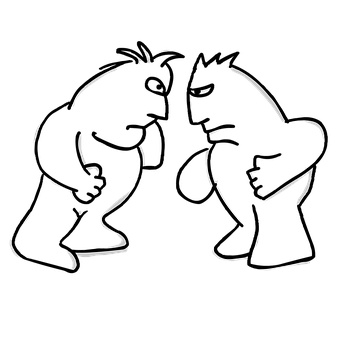 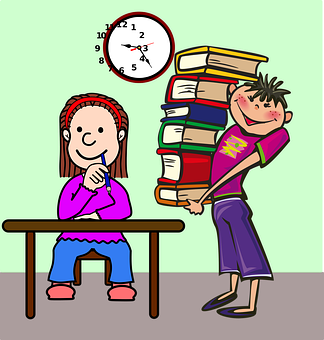 D
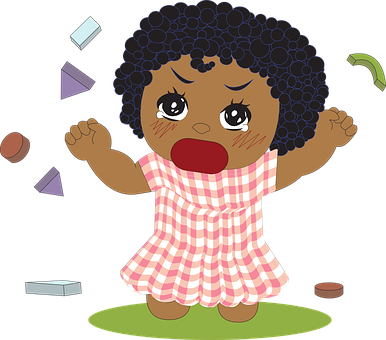 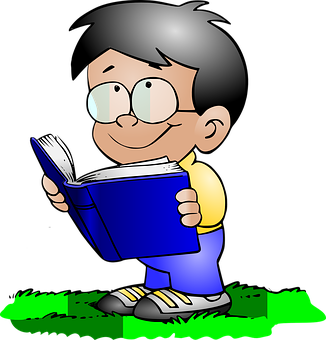 C
B
A
H
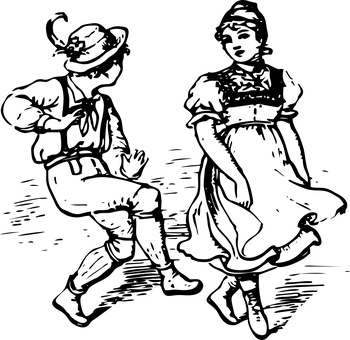 E
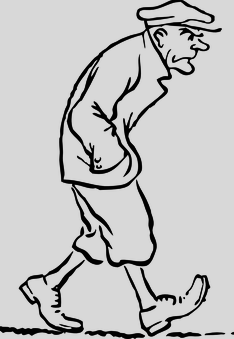 F
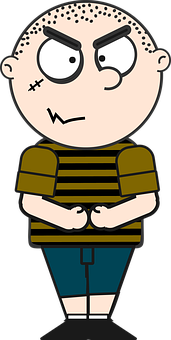 G
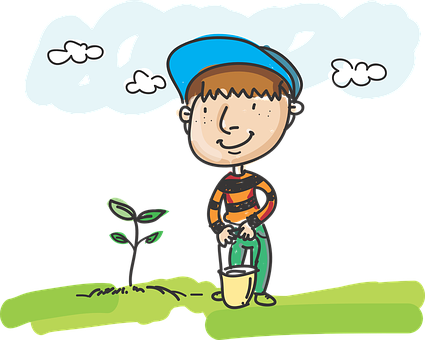